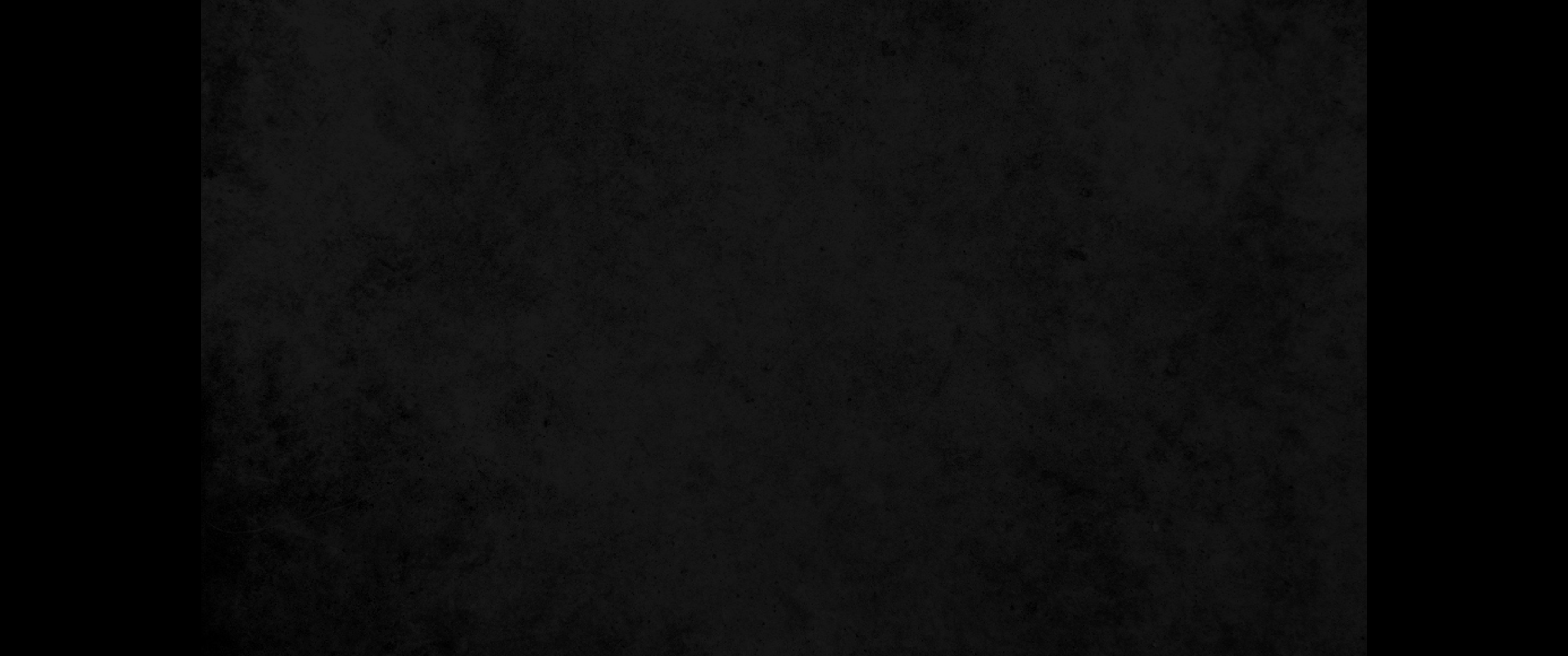 1. 여호와의 말씀이 하드락 땅에 내리며 다메섹에 머물리니 사람들과 이스라엘 모든 지파의 눈이 여호와를 우러러봄이니라1. The word of the LORD is against the land of Hadrach and will rest upon Damascus-for the eyes of men and all the tribes of Israel are on the LORD-
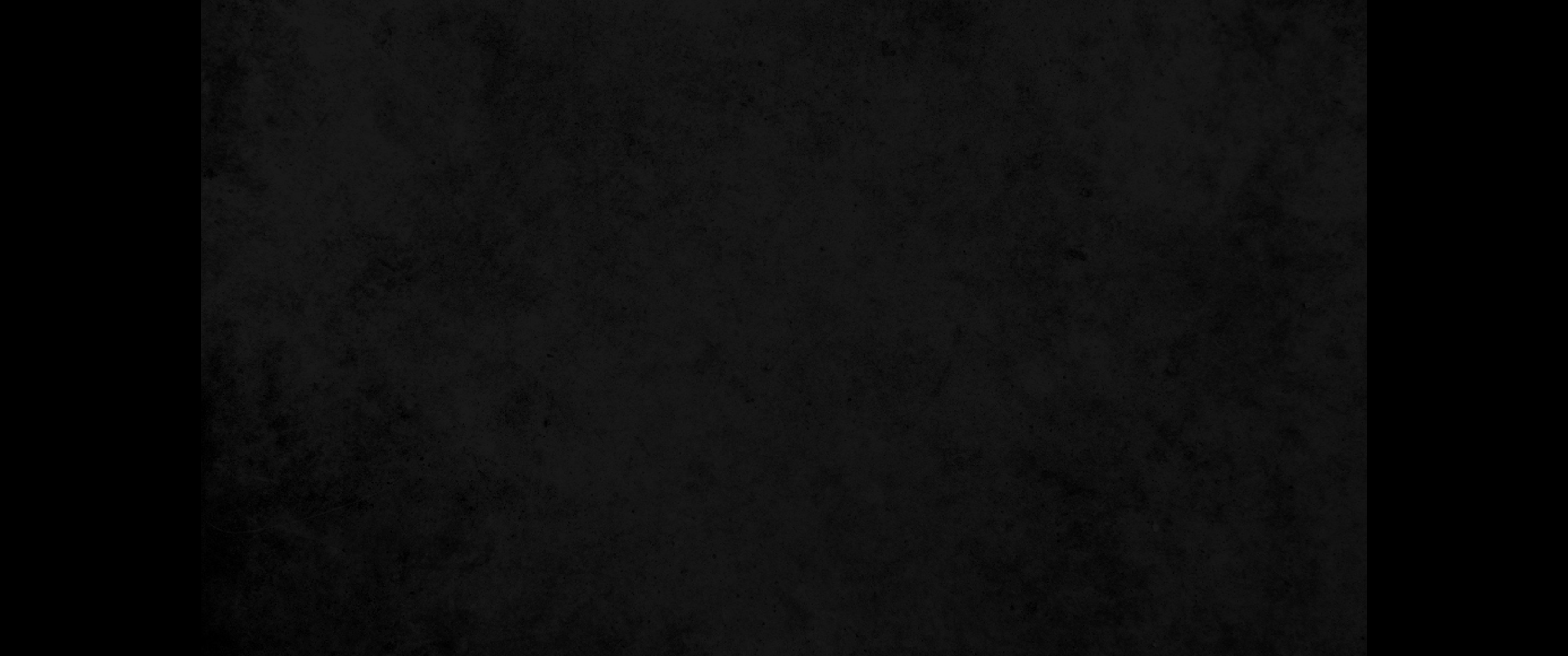 2. 그 접경한 하맛에도 임하겠고 두로와 시돈에도 임하리니 그들이 매우 지혜로움이니라2. and upon Hamath too, which borders on it, and upon Tyre and Sidon, though they are very skillful.
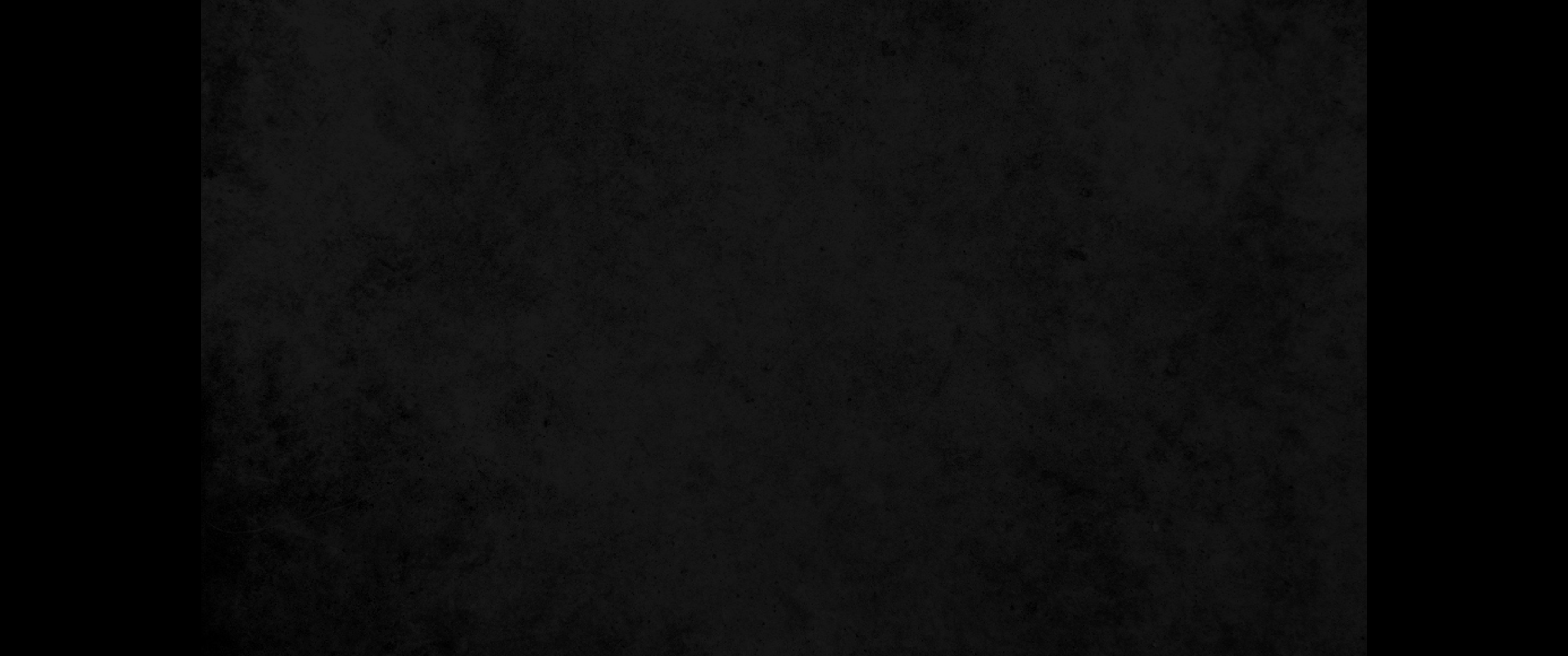 3. 두로는 자기를 위하여 요새를 건축하며 은을 티끌 같이, 금을 거리의 진흙 같이 쌓았도다3. Tyre has built herself a stronghold; she has heaped up silver like dust, and gold like the dirt of the streets.
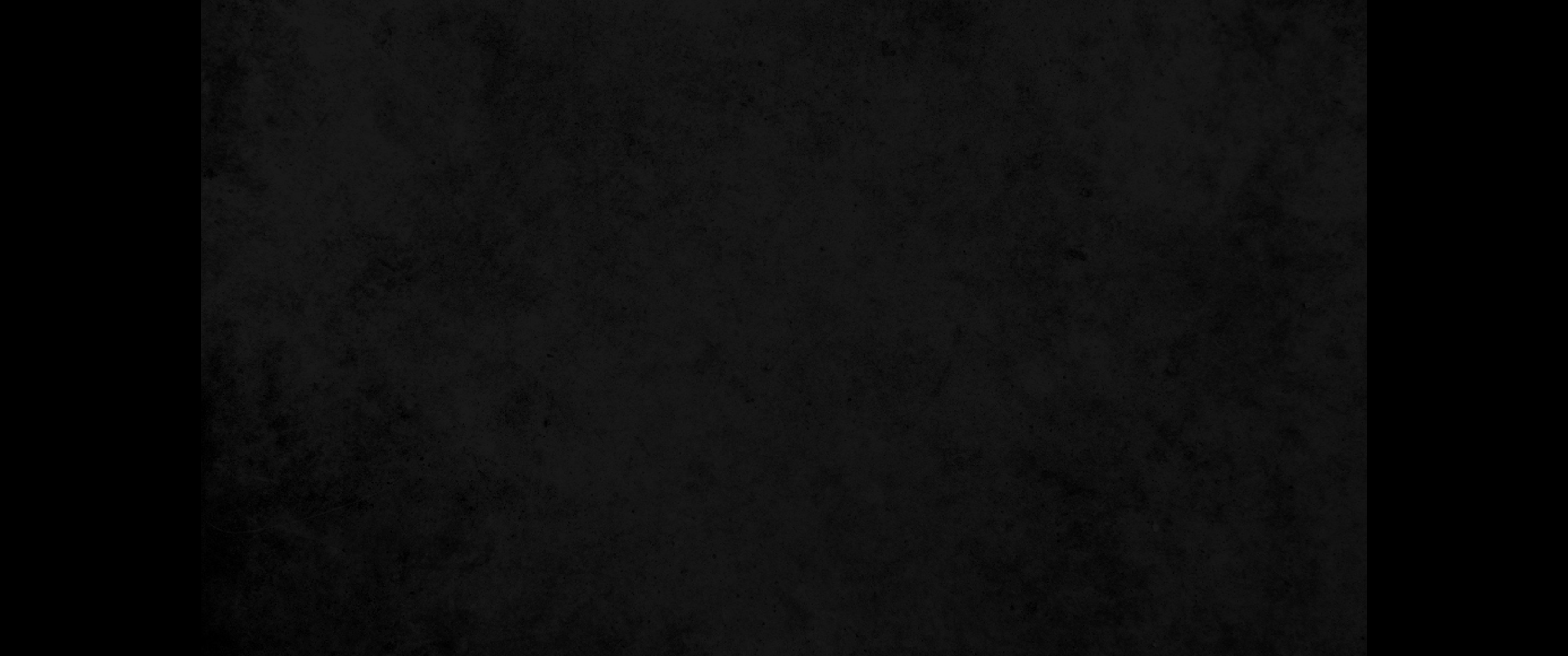 4. 주께서 그를 정복하시며 그의 권세를 바다에 쳐넣으시리니 그가 불에 삼켜질지라4. But the Lord will take away her possessions and destroy her power on the sea, and she will be consumed by fire.
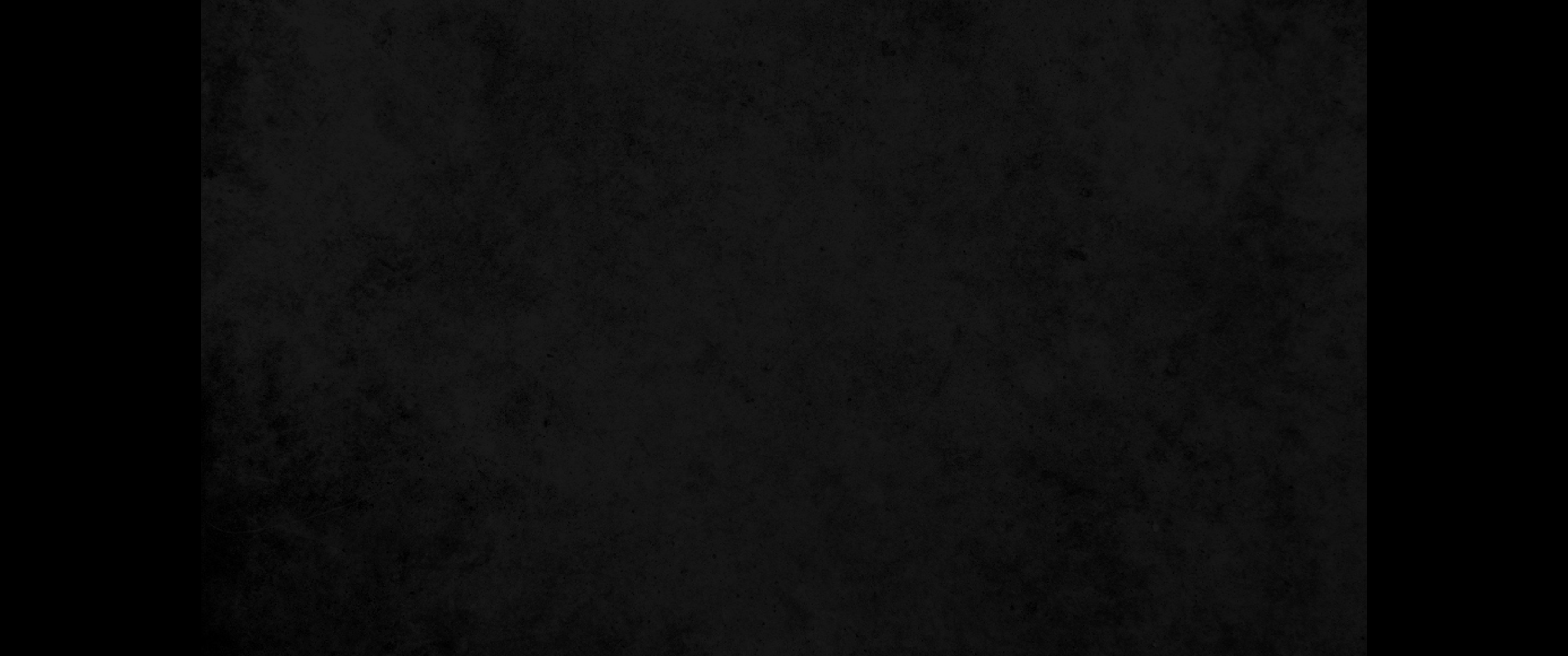 5. 아스글론이 보고 무서워하며 가사도 심히 아파할 것이며 에그론은 그 소망이 수치가 되므로 역시 그러하리라 가사에는 임금이 끊어질 것이며 아스글론에는 주민이 없을 것이며5. Ashkelon will see it and fear; Gaza will writhe in agony, and Ekron too, for her hope will wither. Gaza will lose her king and Ashkelon will be deserted.
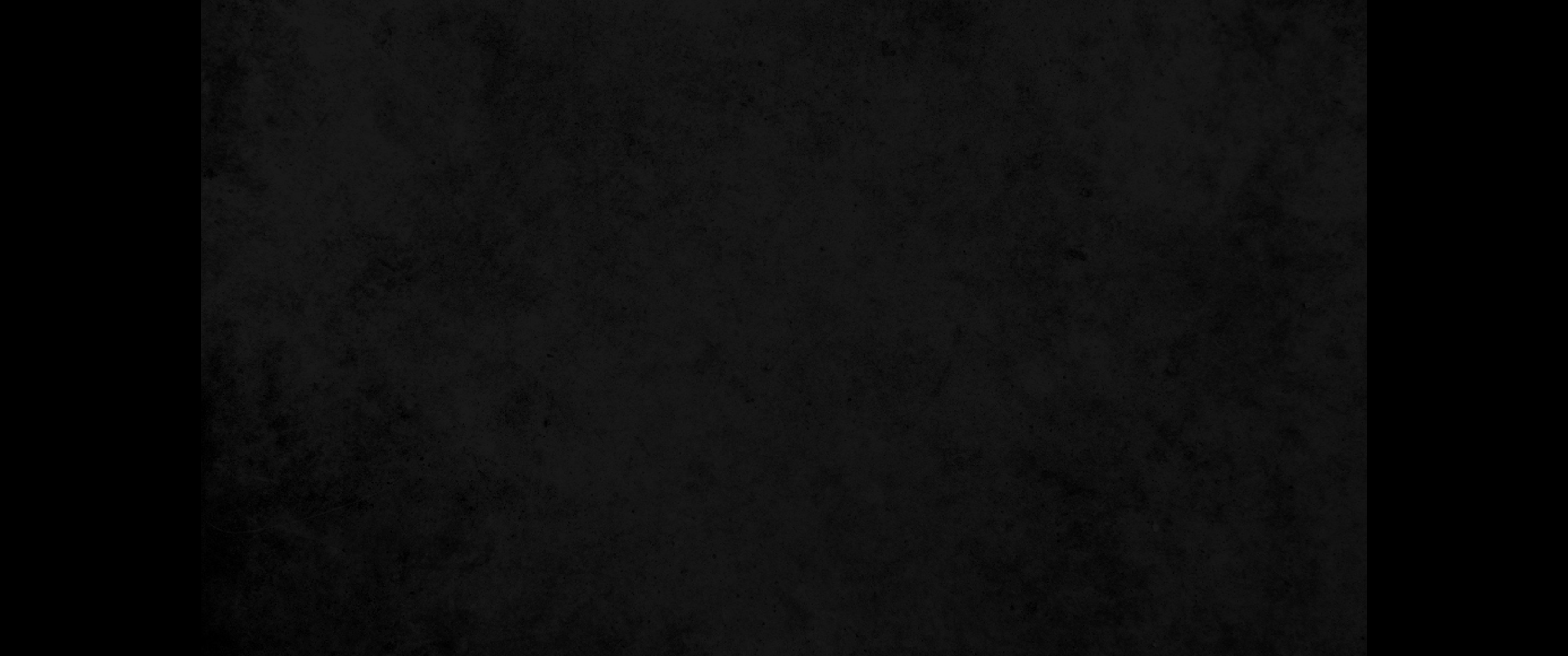 6. 아스돗에는 잡족이 거주하리라 내가 블레셋 사람의 교만을 끊고6. Foreigners will occupy Ashdod, and I will cut off the pride of the Philistines.
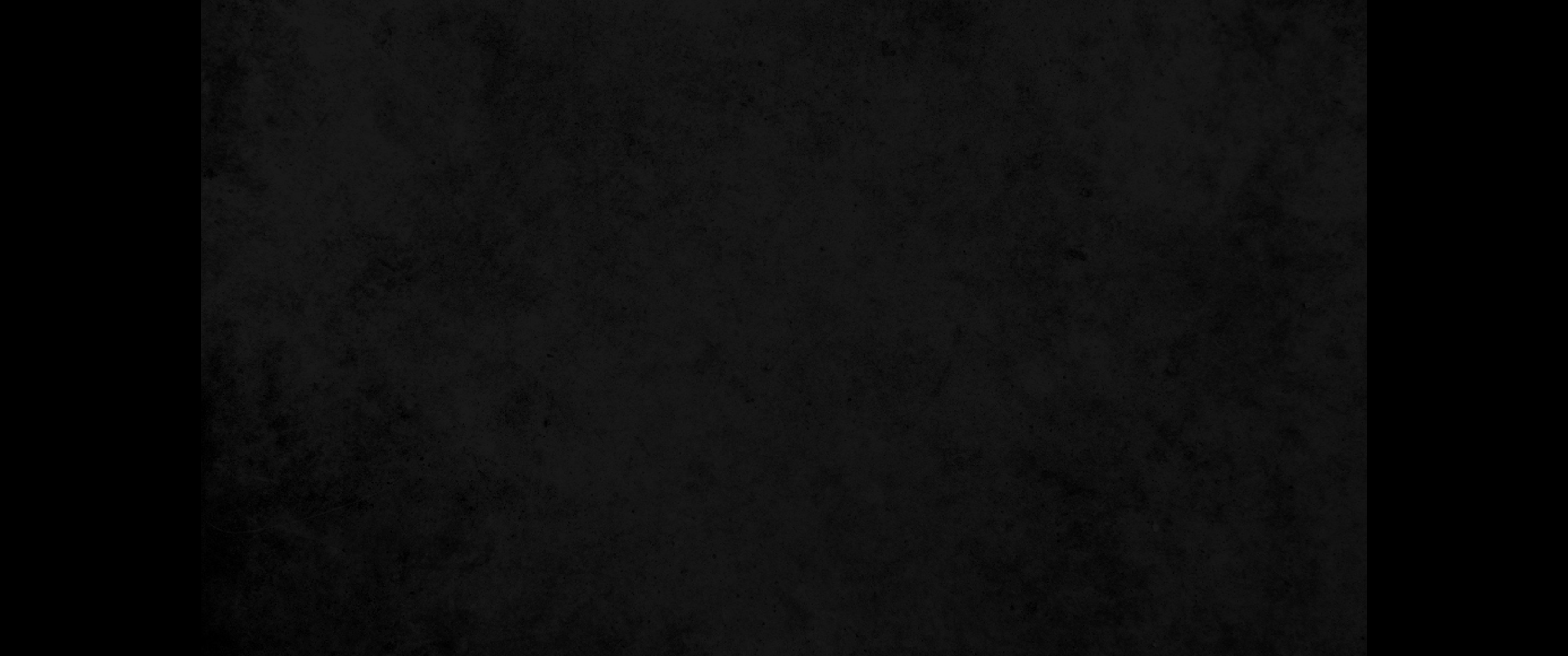 7. 그의 입에서 그의 피를, 그의 잇사이에서 그 가증한 것을 제거하리니 그들도 남아서 우리 하나님께로 돌아와서 유다의 한 지도자 같이 되겠고 에그론은 여부스 사람 같이 되리라7. I will take the blood from their mouths, the forbidden food from between their teeth. Those who are left will belong to our God and become leaders in Judah, and Ekron will be like the Jebusites.
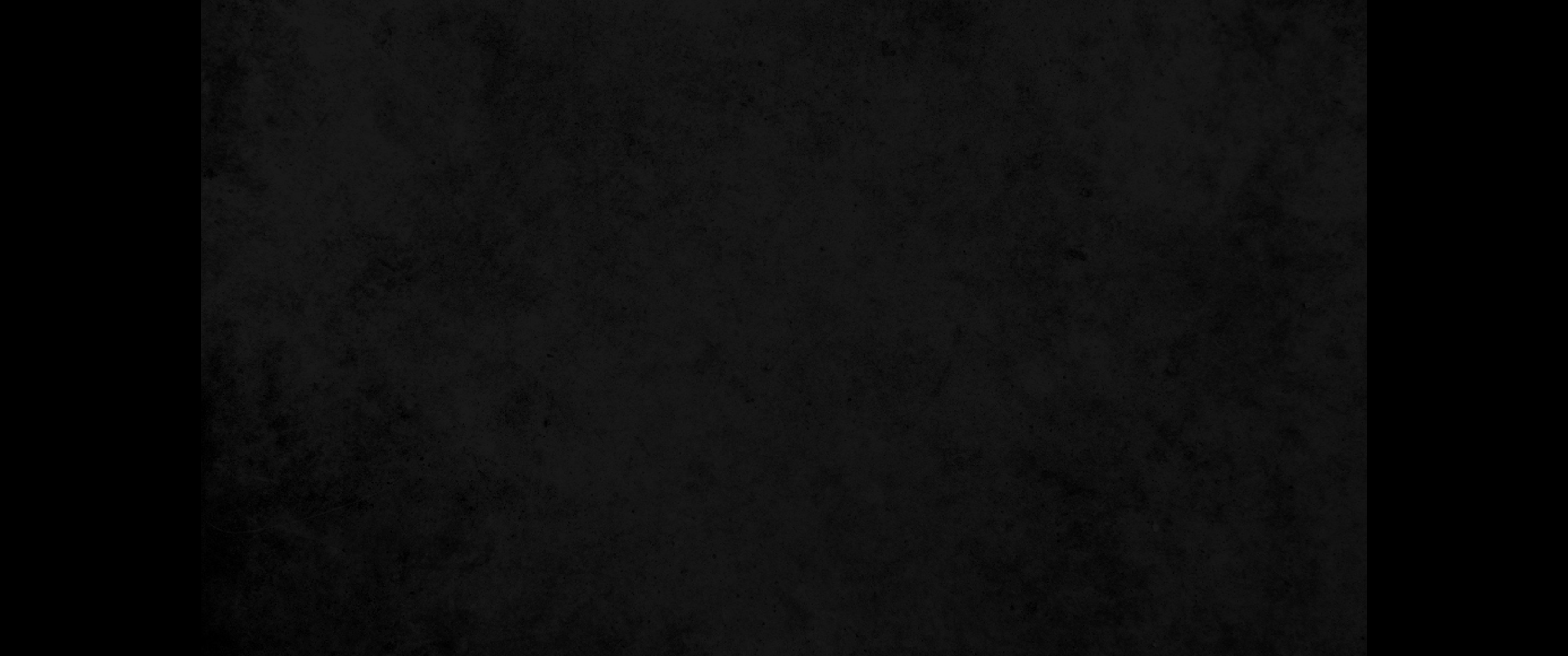 8. 내가 내 집을 둘러 진을 쳐서 적군을 막아 거기 왕래하지 못하게 할 것이라 포학한 자가 다시는 그 지경으로 지나가지 못하리니 이는 내가 눈으로 친히 봄이니라8. But I will defend my house against marauding forces. Never again will an oppressor overrun my people, for now I am keeping watch.
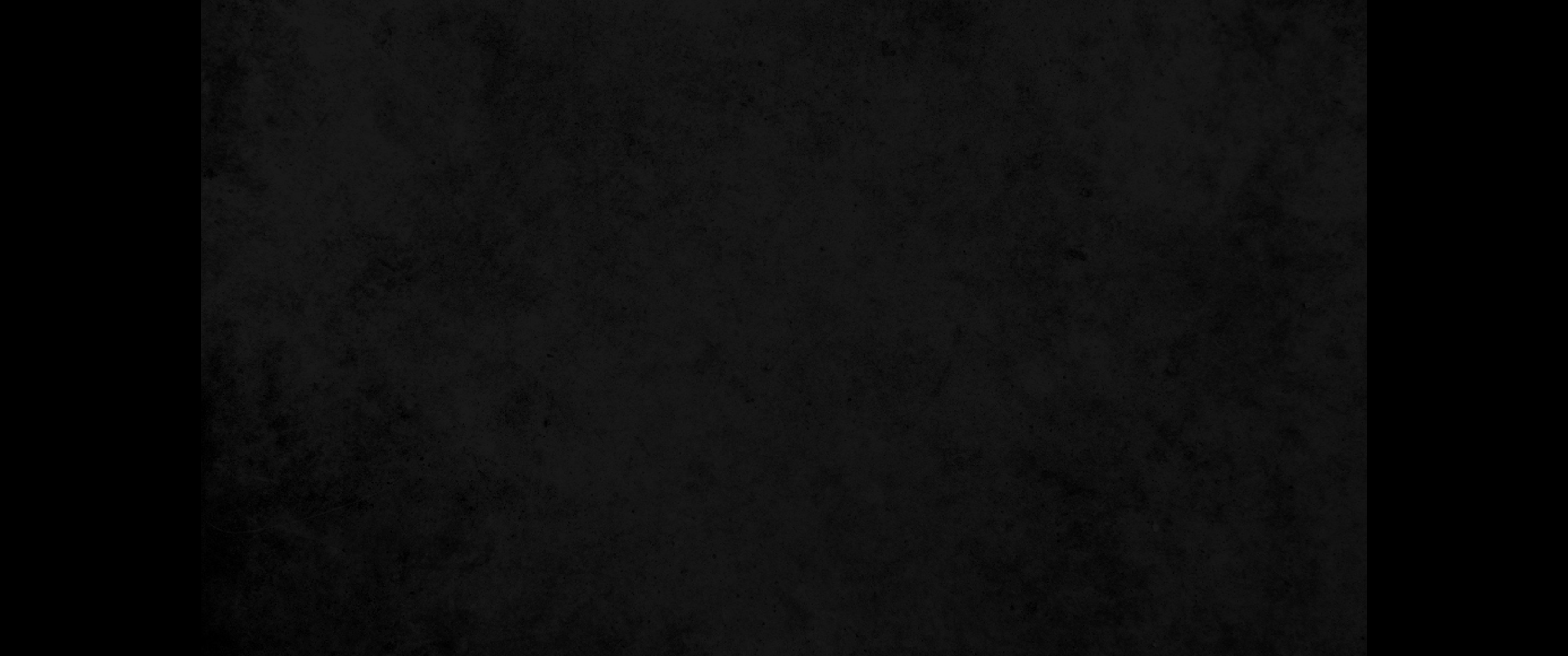 9. 시온의 딸아 크게 기뻐할지어다 예루살렘의 딸아 즐거이 부를지어다 보라 네 왕이 네게 임하시나니 그는 공의로우시며 구원을 베푸시며 겸손하여서 나귀를 타시나니 나귀의 작은 것 곧 나귀 새끼니라9. Rejoice greatly, O Daughter of Zion! Shout, Daughter of Jerusalem! See, your king comes to you, righteous and having salvation, gentle and riding on a donkey, on a colt, the foal of a donkey.
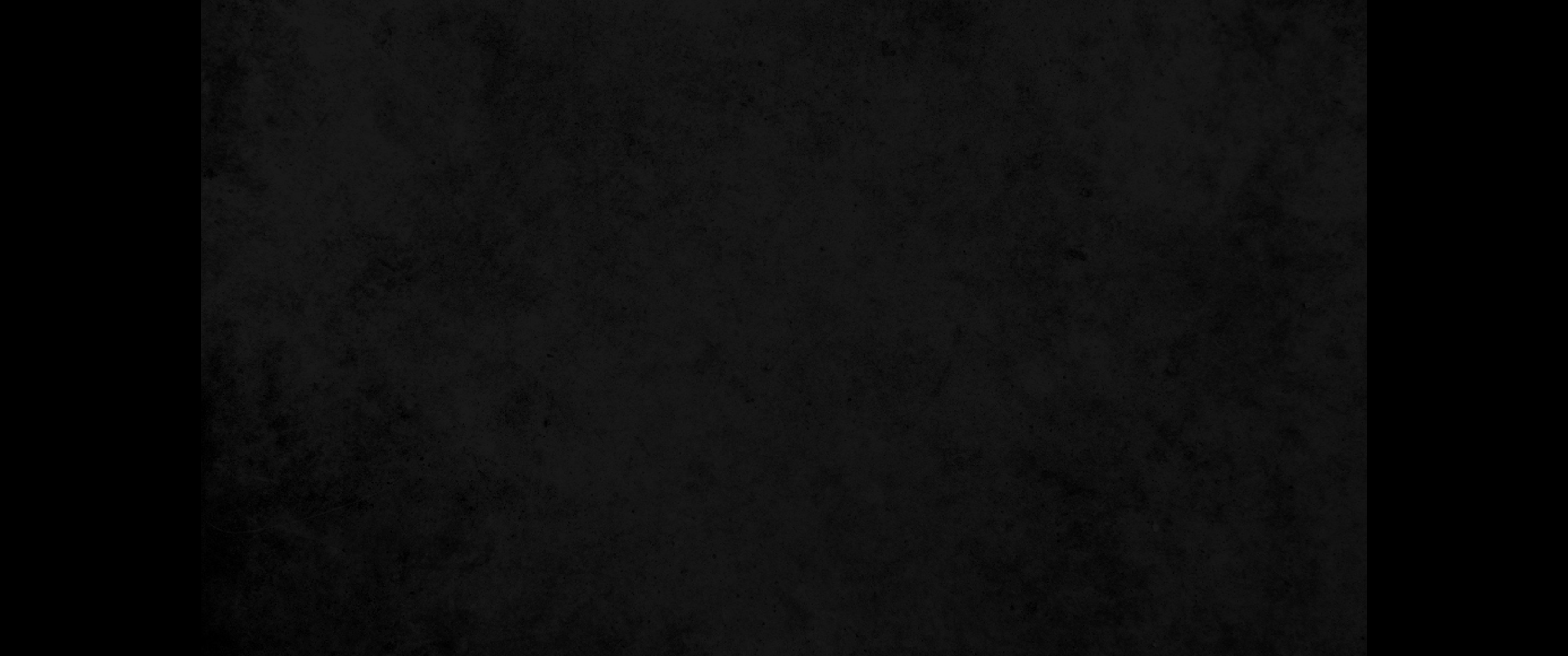 10. 내가 에브라임의 병거와 예루살렘의 말을 끊겠고 전쟁하는 활도 끊으리니 그가 이방 사람에게 화평을 전할 것이요 그의 통치는 바다에서 바다까지 이르고 유브라데 강에서 땅 끝까지 이르리라10. I will take away the chariots from Ephraim and the war-horses from Jerusalem, and the battle bow will be broken. He will proclaim peace to the nations. His rule will extend from sea to sea and from the River to the ends of the earth.
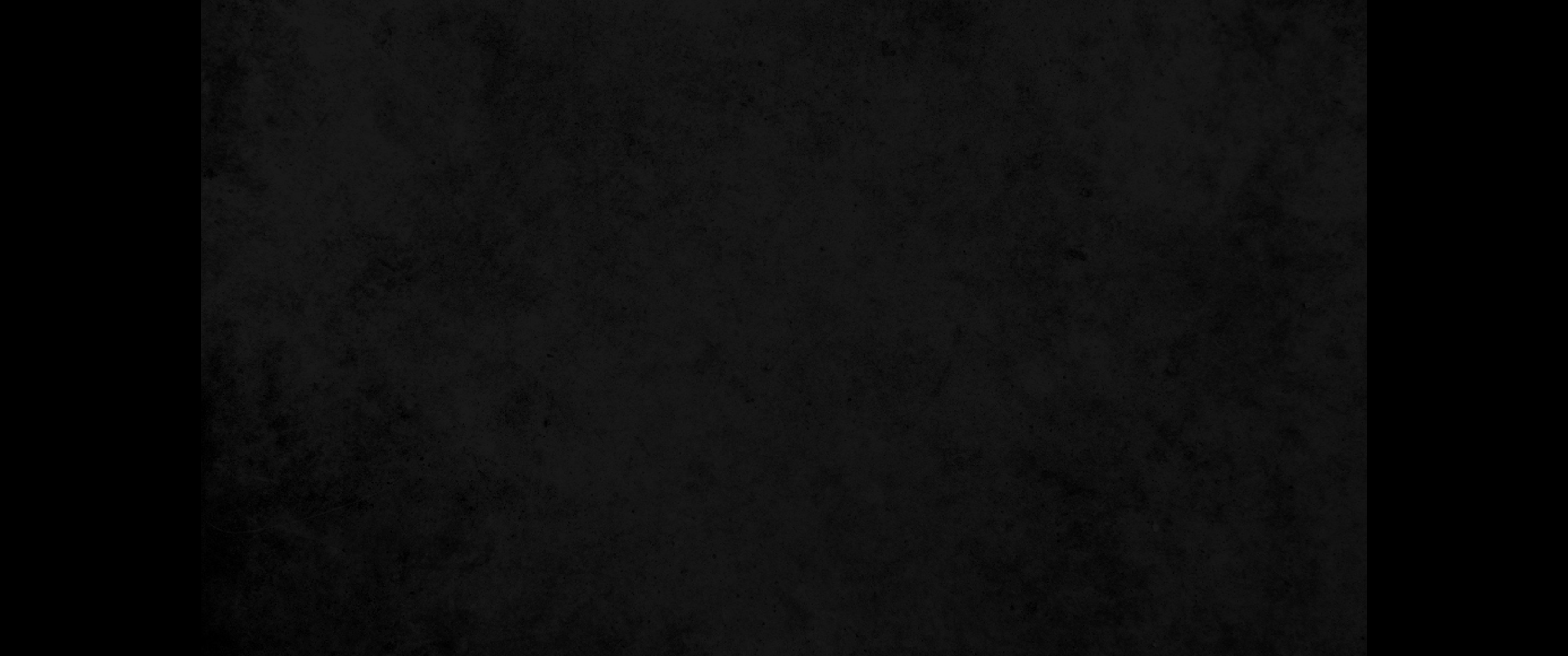 11. 또 너로 말할진대 네 언약의 피로 말미암아 내가 네 갇힌 자들을 물 없는 구덩이에서 놓았나니11. As for you, because of the blood of my covenant with you, I will free your prisoners from the waterless pit.
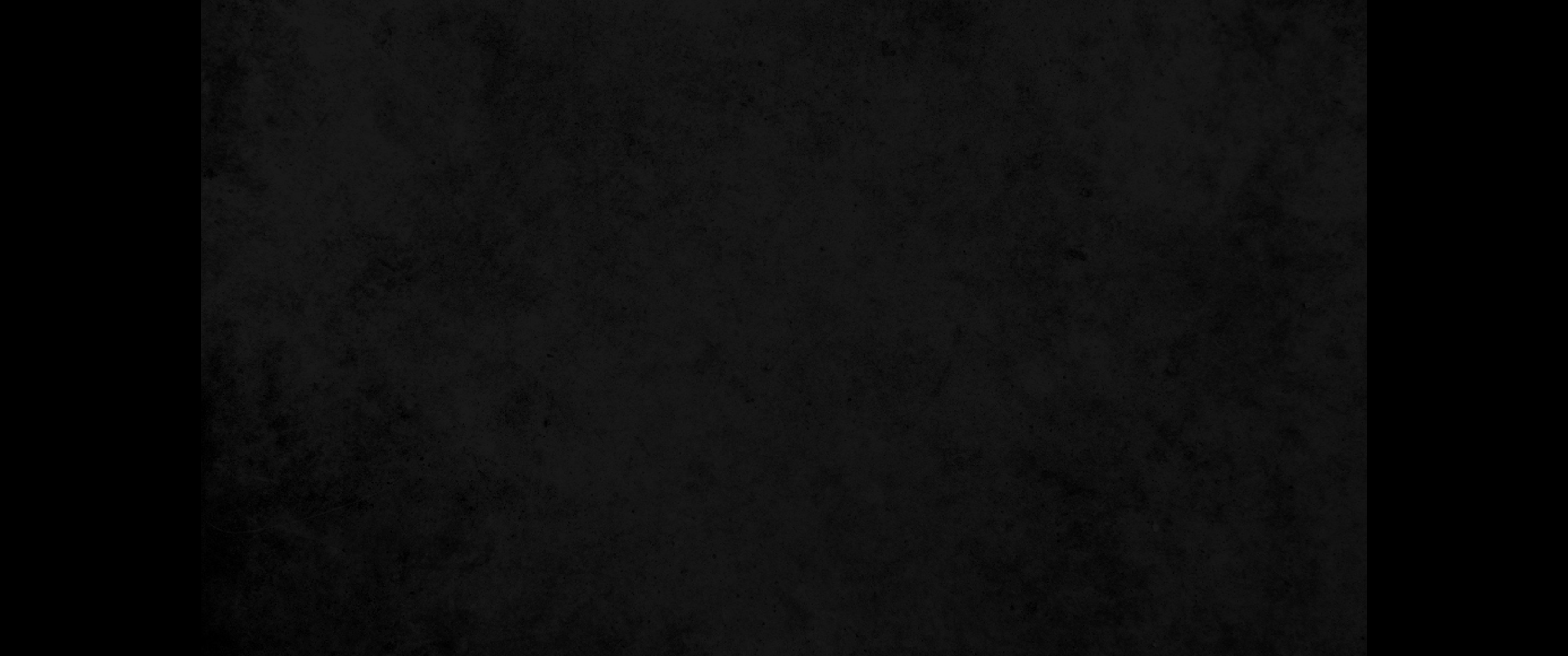 12. 갇혀 있으나 소망을 품은 자들아 너희는 요새로 돌아올지니라 내가 오늘도 이르노라 내가 네게 갑절이나 갚을 것이라12. Return to your fortress, O prisoners of hope; even now I announce that I will restore twice as much to you.
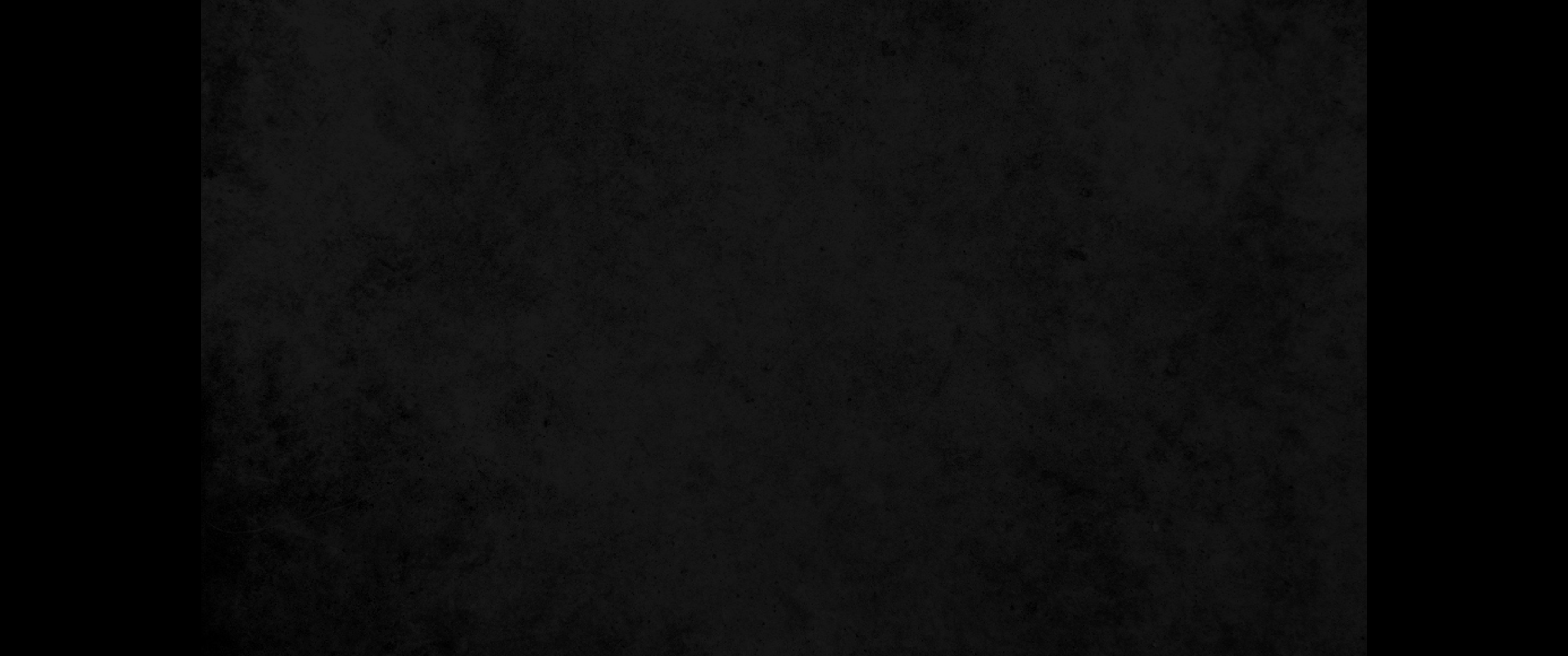 13. 내가 유다를 당긴 활로 삼고 에브라임을 끼운 화살로 삼았으니 시온아 내가 네 자식들을 일으켜 헬라 자식들을 치게 하며 너를 용사의 칼과 같게 하리라13. I will bend Judah as I bend my bow and fill it with Ephraim. I will rouse your sons, O Zion, against your sons, O Greece, and make you like a warrior's sword.
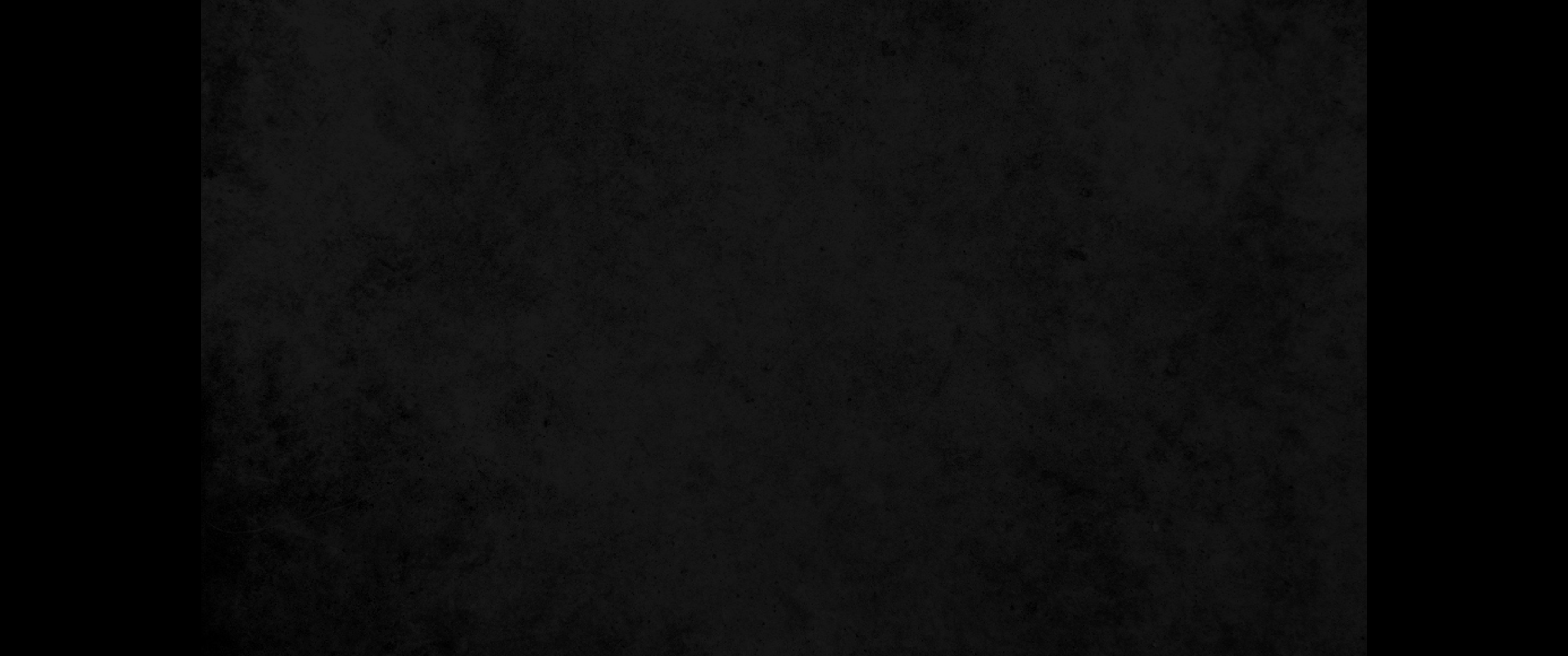 14. 여호와께서 그들 위에 나타나서 그들의 화살을 번개 같이 쏘아내실 것이며 주 여호와께서 나팔을 불게 하시며 남방 회오리바람을 타고 가실 것이라14. Then the LORD will appear over them; his arrow will flash like lightning. The Sovereign LORD will sound the trumpet; he will march in the storms of the south,
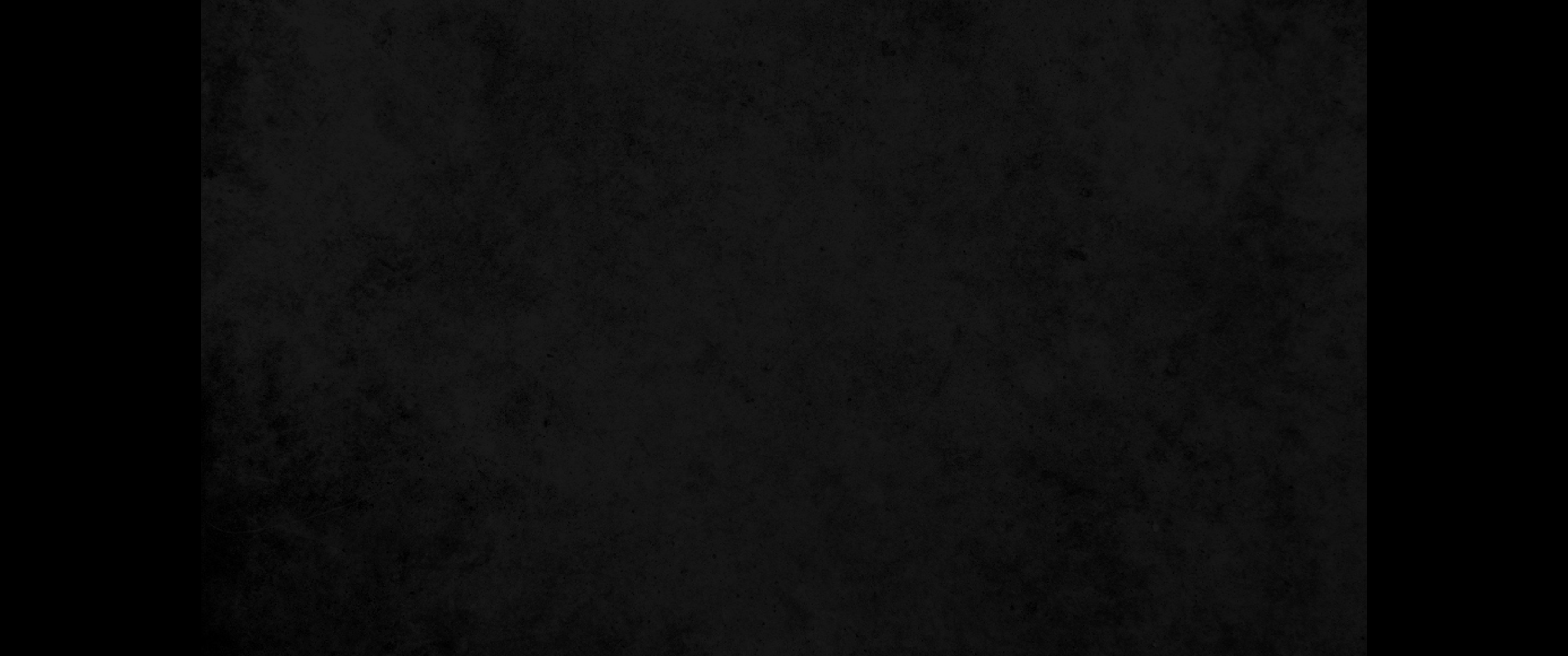 15. 만군의 여호와께서 그들을 호위하시리니 그들이 원수를 삼키며 물맷돌을 밟을 것이며 그들이 피를 마시고 즐거이 부르기를 술취한 것 같이 할 것인즉 피가 가득한 동이와도 같고 피 묻은 제단 모퉁이와도 같을 것이라15. and the LORD Almighty will shield them. They will destroy and overcome with slingstones. They will drink and roar as with wine; they will be full like a bowl used for sprinkling the corners of the altar.
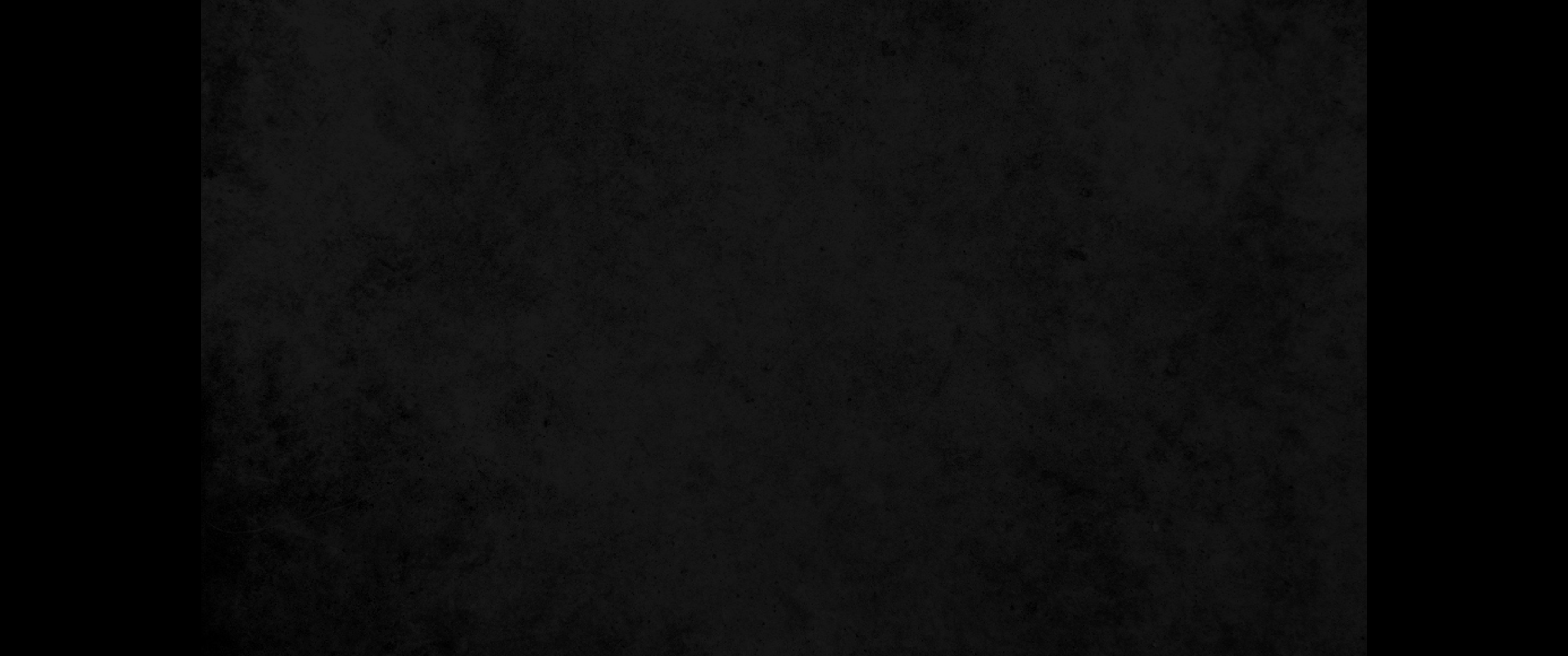 16. 이 날에 그들의 하나님 여호와께서 그들을 자기 백성의 양 떼 같이 구원하시리니 그들이 왕관의 보석 같이 여호와의 땅에 빛나리로다16. The LORD their God will save them on that day as the flock of his people. They will sparkle in his land like jewels in a crown.
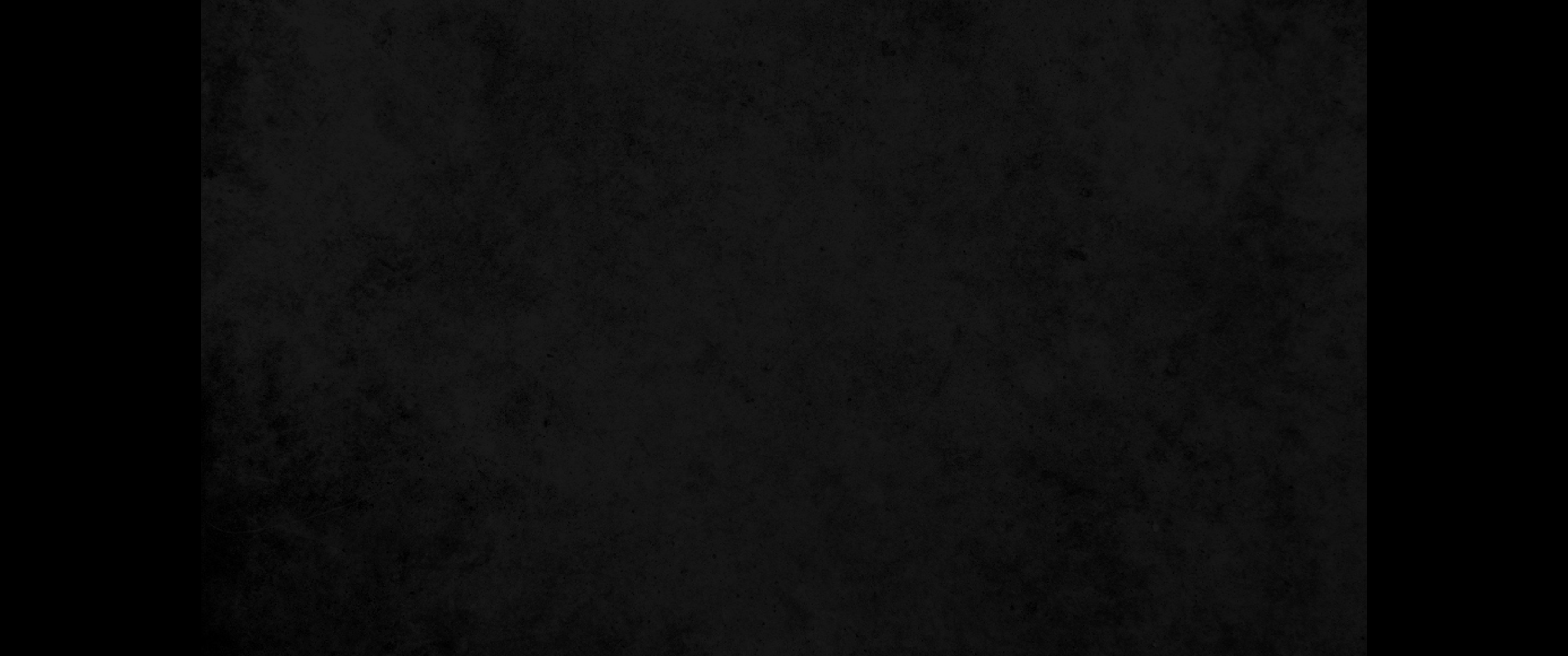 17. 그의 형통함과 그의 아름다움이 어찌 그리 큰지 곡식은 청년을, 새 포도주는 처녀를 강건하게 하리라17. How attractive and beautiful they will be! Grain will make the young men thrive, and new wine the young women.